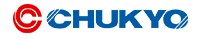 C50R-3A:S/N:41974C
機械状態のご説明
TEL:0120-083-667
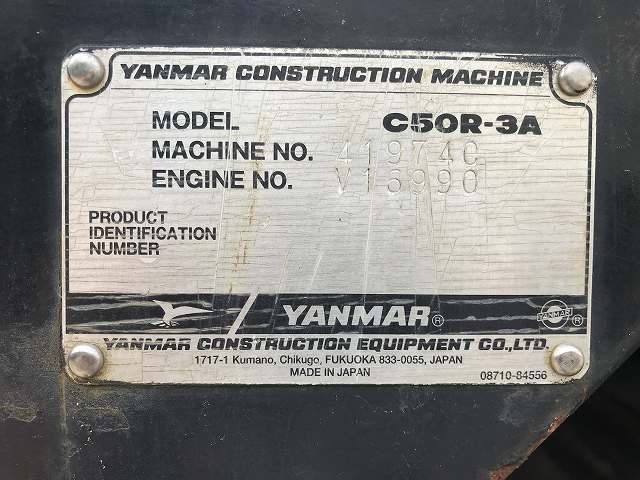 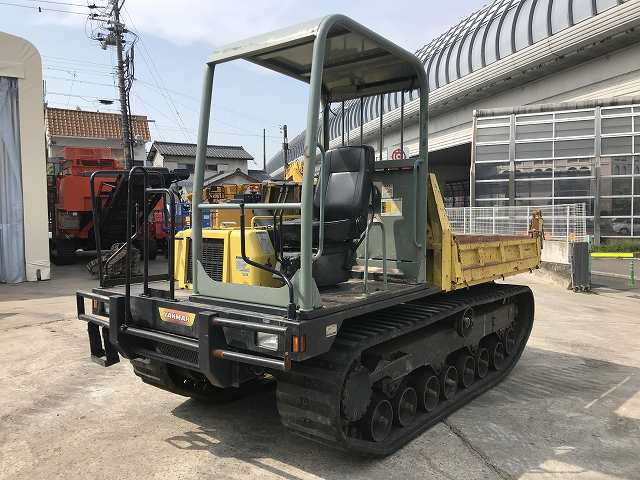 本体形式
本体写真
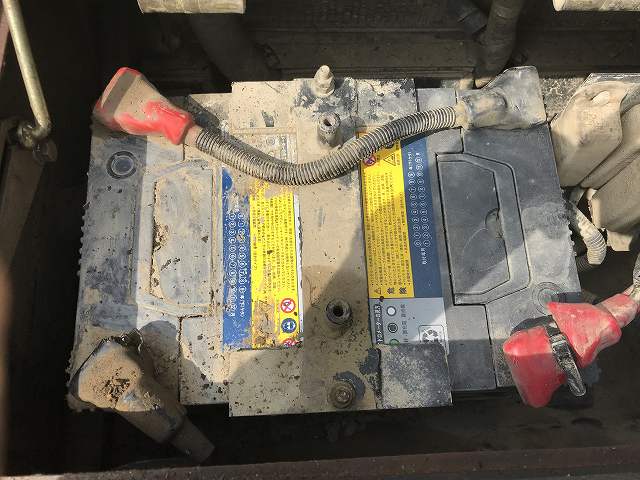 バッテリー写真（24V）95D23R
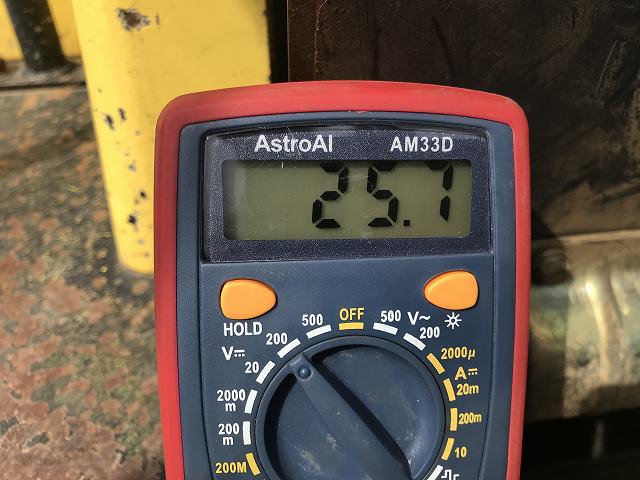 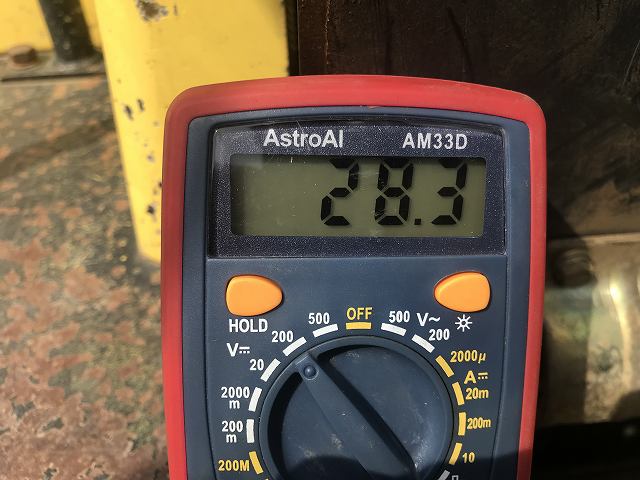 バッテリー電圧（E/G始動前）
バッテリー電圧（E/G始動後）
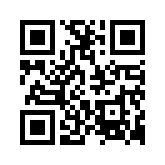 中京重機株式会社　TEL:0120-083-667
何でもお気軽にご相談ください！
http://www.chukyo-juki.co.jp
C50R-3A:S/N:41974RC
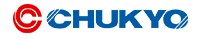 TEL:0120-083-667
機械状態のご説明
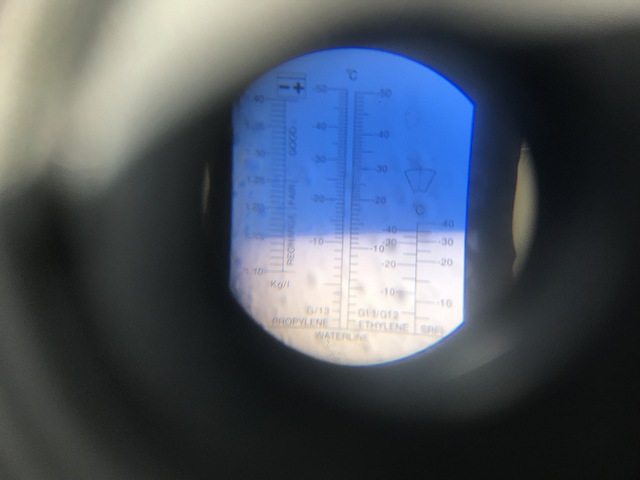 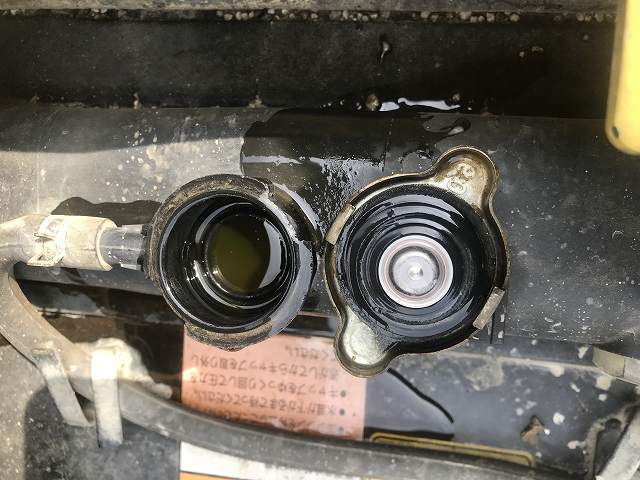 LLC濃度（-12℃）
冷却水
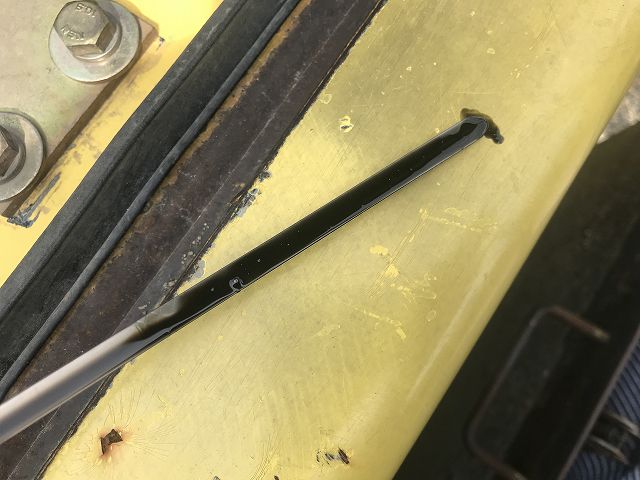 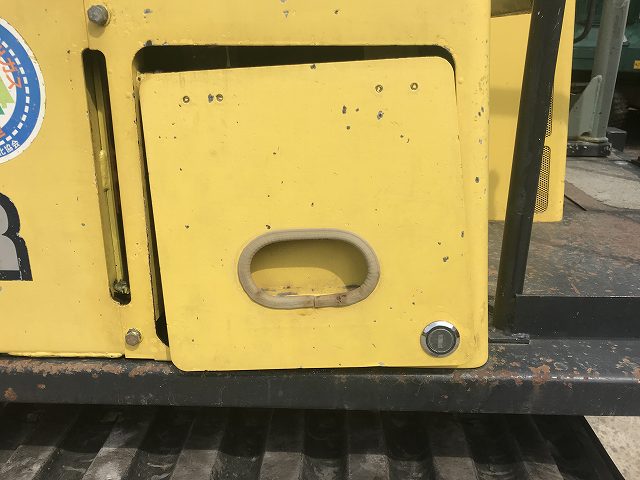 E/Gオイル
エアークリーナーカバー変形
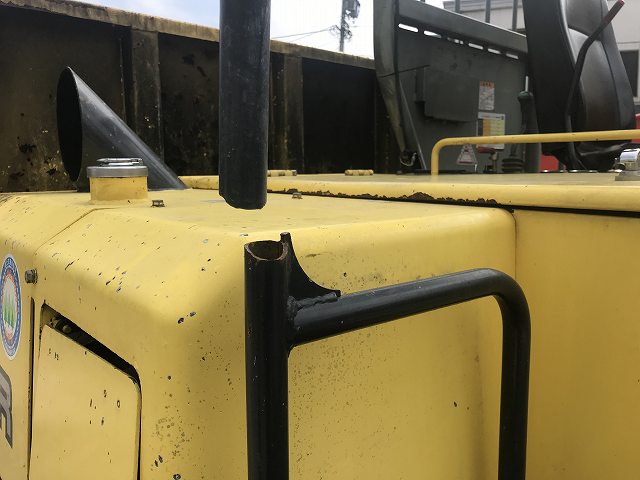 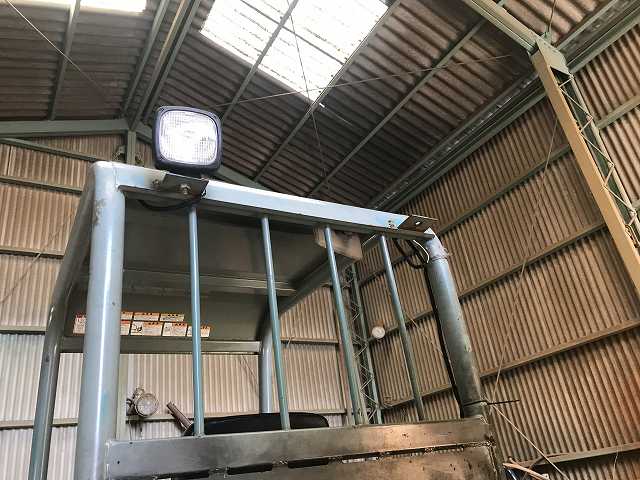 前側支柱欠損
作業灯欠損
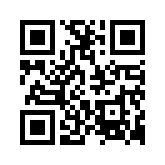 中京重機株式会社　TEL:0120-083-667
何でもお気軽にご相談ください！
http://www.chukyo-juki.co.jp
C50R-3A:S/N:41974RC

機械状態のご説明
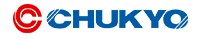 TEL:0120-083-667
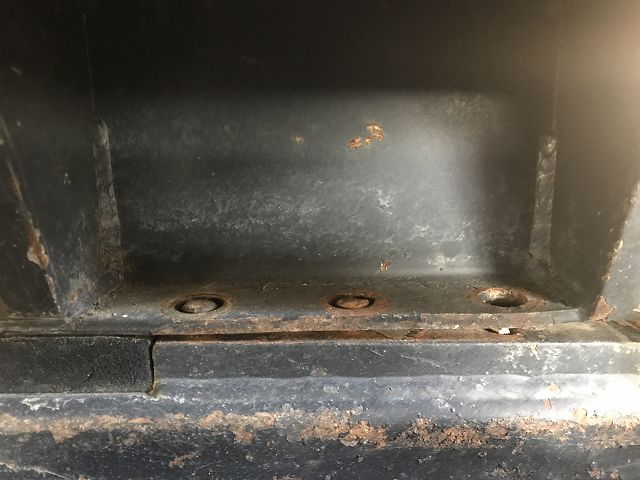 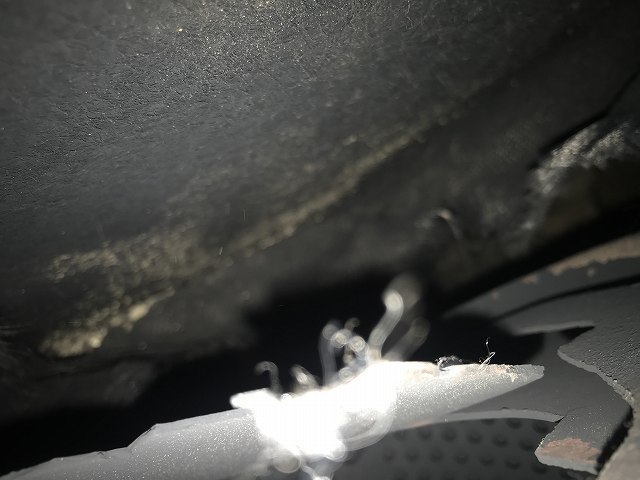 マフラー損傷
本体取付ボルト折損
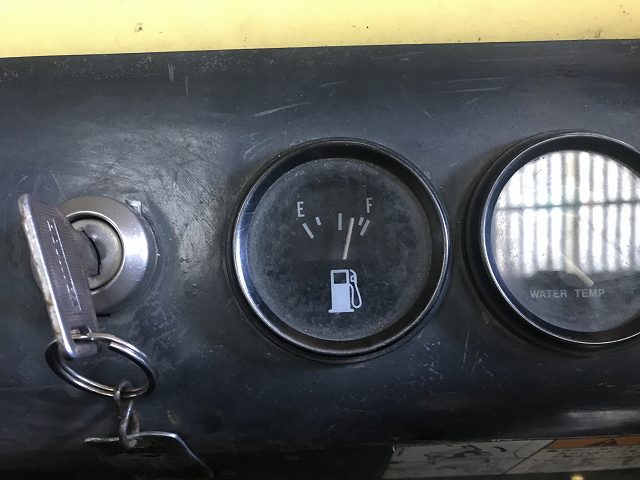 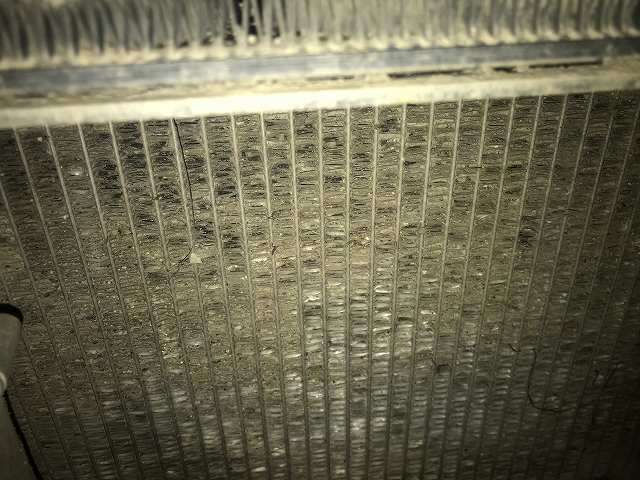 ラジェーターフィン目詰まり
燃料計作動不良
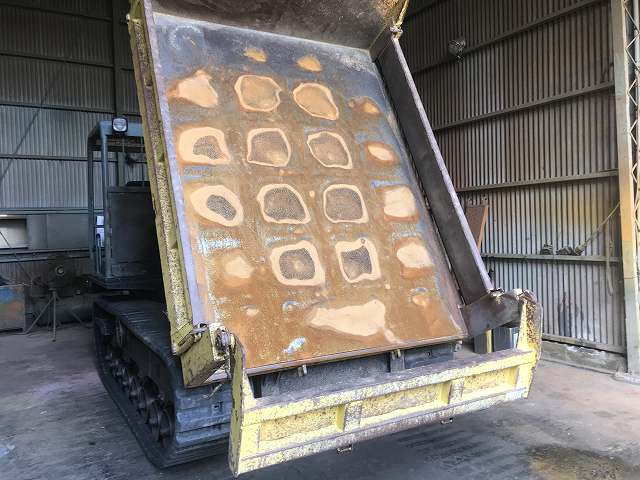 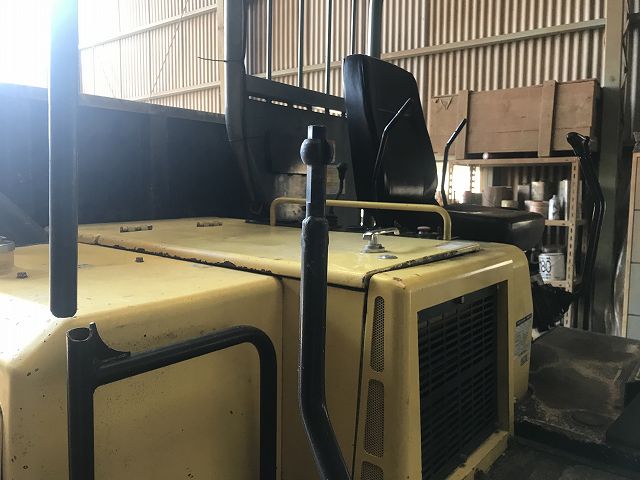 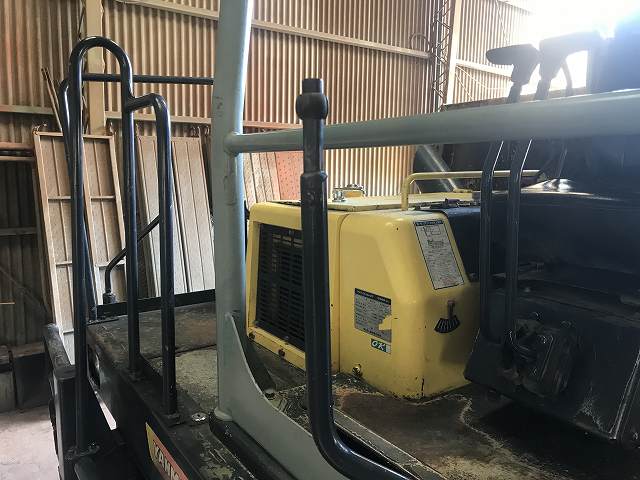 前側左右ミラー欠損
ベッセル荷台凹み有り
中京重機株式会社　TEL:0120-083-667
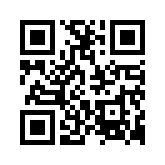 何でもお気軽にご相談ください！
http://www.chukyo-juki.co.jp